Converting from Immutable to Mutable Objects
CS 5010 Program Design Paradigms
"Bootcamp"
Lesson 11.4
© Mitchell Wand, 2012-2014
This work is licensed under a Creative Commons Attribution-NonCommercial 4.0 International License.
1
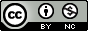 Key Points for Lesson 11.4
Void means that the function can return any value it wants, so the caller must ignore the returned value.
A function that has a Void return contract must have an EFFECT, so we must document this as part of the purpose statement.
Transform a method definition that produces a new object into one that alters this object by doing a set! on the fields that should change.
This is the only acceptable use of set! in this course.
2
Video Demonstration: stateful-box.rkt
http://www.youtube.com/watch?v=pu_JQoy_yys (7:30)
3
[Speaker Notes: Let’s look at the code for the stateful box.]
The Void transformation: contracts
Key contract (in Box%):
 on-mouse : 
   Integer Integer MouseEvent -> Void
Void means that the function can return any value it wants.
The caller of the function can’t rely on it returning any meaningful value
So the caller must ignore the returned value
4
If we don’t return a useful value, then what?
A function that has a Void return contract must have an EFFECT.
Must document this as part of the purpose statement:
5
Example of an EFFECT in a purpose statement
;; adjust-width : Number -> Void

;; EFFECT: adjusts the center and 
;; width of this box so that the
;; width is new-width and the left 
;; edge is unchanged
6
Transforming the method definition
We can change a function that produces a new object into one that alters this object by doing a set! on the fields that should change.  
Often this is only a small subset of the fields, so the new code is considerably shorter than the old one.
When we do this, the new function no longer produces a meaningful value, so whoever calls it can no longer rely on its value.  This is the meaning of the Void contract.
In other languages, Void means that the method returns no value at all.  In Racket, every function returns some value, so we use Void to mean a value that we don’t know and don’t care about.
We sometimes call this code “imperative”, because it deals in commands rather than values.
7
The Void transformation: function definition
(define (adjust-width new-width)
      ;; (new Box%
      ;;      [x (+ (send this left-edge) 
      ;;            (/ new-width 2))]
      ;;      [y y]
      ;;      [w new-width]
      ;;      [h h]
      ;;      [objects objects]
      ;;      [selected? selected?])
      (set! x (+ (send this left-edge) (/ new-width 2)))
      (set! w new-width))
We change a function that produces a new box into one that alters this object by doing a set! on the fields that should change.
8
World-after-tick in stateful-box.rkt
world
(send world after-tick) = (new World%
                                                [box (begin (send box after-tick)
                                                                     box)] 
                                                [ball (send ball after-tick)])
x = 250
w = 100

(right-edge)
 => 300
x = 220
box =
The world always has same box
x = 225
box =
(send   after-tick)
9
INVARIANT: the world’s ball always points to the world’s box
World after drag in stateful-box.rkt
(new World% 
              [box (begin (send box after-mouse ...) box]
              [ball (send ball after-mouse ...)])
world
x = 250
w = 100

(right-edge)
 => 300
x = 220
box =
The world always has same box
x = 252
w = 104

(right-edge)
 => 306
ball after-mouse returns itself
WIN!
10
INVARIANT: the world’s ball always points to the world’s box
Next step: a list of balls
Now let's have a list of balls instead,
Keystroke "n" creates a new ball.  Plan:

1.  First, we'll write an add-object method in our world.
2.  Then, we'll add a ball factory to the world.  The ball
factory will know about the world and the box, and on an "n" it
will add a ball by calling the add-object method on the world.

But wait: the factory needs to know about the world, so it can
send it add-object messages.  So this means the world must have
identity: it must be stateful.

So before we do anything else, let's just make the world stateful.
11
Video Demonstration: stateful-world.rkt
http://www.youtube.com/watch?v=RwLJtn5ceOo (7:52)
12
World-after-tick in stateful-world.rkt
world
(send world after-tick) = (begin
                                              (send box after-tick)
                                              (set! ball (send ball after-tick)))
x = 250
w = 100

(right-edge)
 => 300
x = 220
box =
x = 225
box =
(send   after-tick)
13
INVARIANT: the world’s ball always points to the world’s box
World after drag in stateful-world.rkt
world
(send world on-mouse ...) 
 = (begin
        (send box  on-mouse ...)
        (set! ball (send ball on-mouse ...)))
x = 250
w = 100

(right-edge)
 => 300
x = 220
box =
x = 252
w = 104

(right-edge)
 => 306
ball on-mouse returns itself
WIN!
14
INVARIANT: the world’s ball always points to the world’s box
Video Demonstration:ball-factory.rkt
Next, we’ll add a ball factory to the world.  This is a special purpose StatefulWorldObject<%> that processes keystrokes and adds objects to the world.
http://www.youtube.com/watch?v=cB3rnujWoqU
15
[Speaker Notes: One demo (Christine)

Intro text: Now let’s implement the list of balls.]
Building the initial world in ball-factory.rkt
world
world =
box =
x = 250
w = 100

(right-edge)
 => 300
x = 20
box =
WIN!
16
INVARIANT: the world’s ball always points to the world’s box
Key Points for Lesson 11.4
Void means that the function can return any value it wants, so the caller must ignore the returned value.
A function that has a Void return contract must have an EFFECT, so we must document this as part of the purpose statement.
Transform a method definition that produces a new object into one that alters this object by doing a set! on the fields that should change.
17
Next Steps
Study stateful-box.rkt, stateful-world.rkt, and ball-factory.rkt in the Examples folder.
If you have questions about this lesson, ask them on the Discussion Board
Do Guided Practice 11.1
Go on to the next lesson.
18